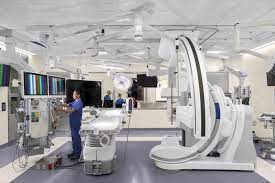 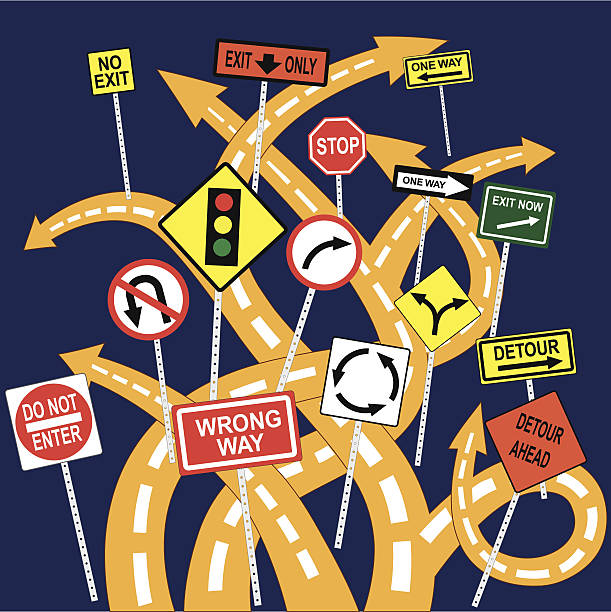 Система вступила в глубокий кризис: 
рост потребности
дефицит ресурсов
дефицит сил и энергии
недовольство всех стейкхолдеров
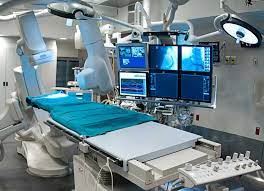 «Невозможно решить проблему 
на том же уровне, 
на котором она возникла»
- Альберт Эйнштейн
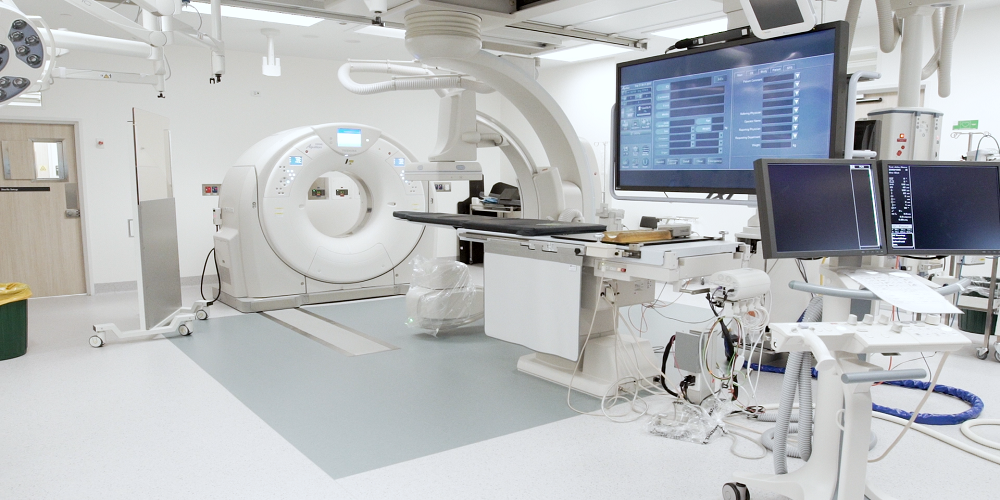 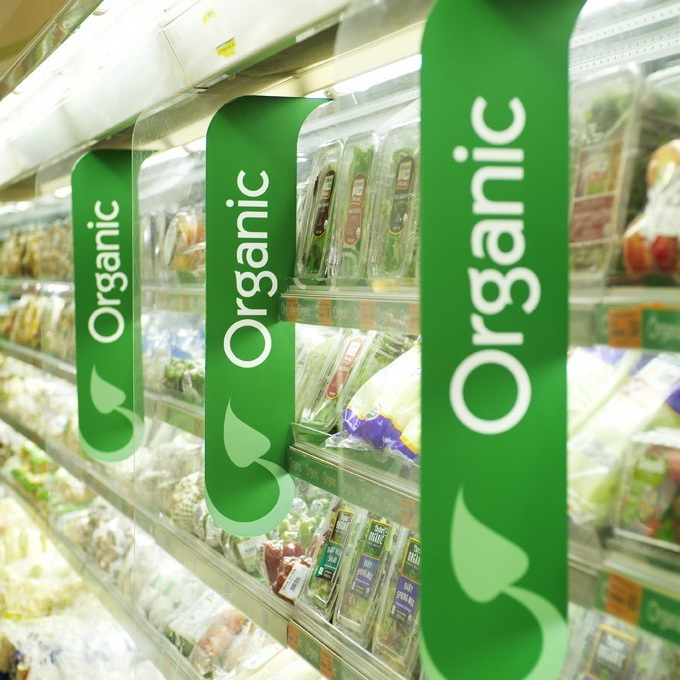 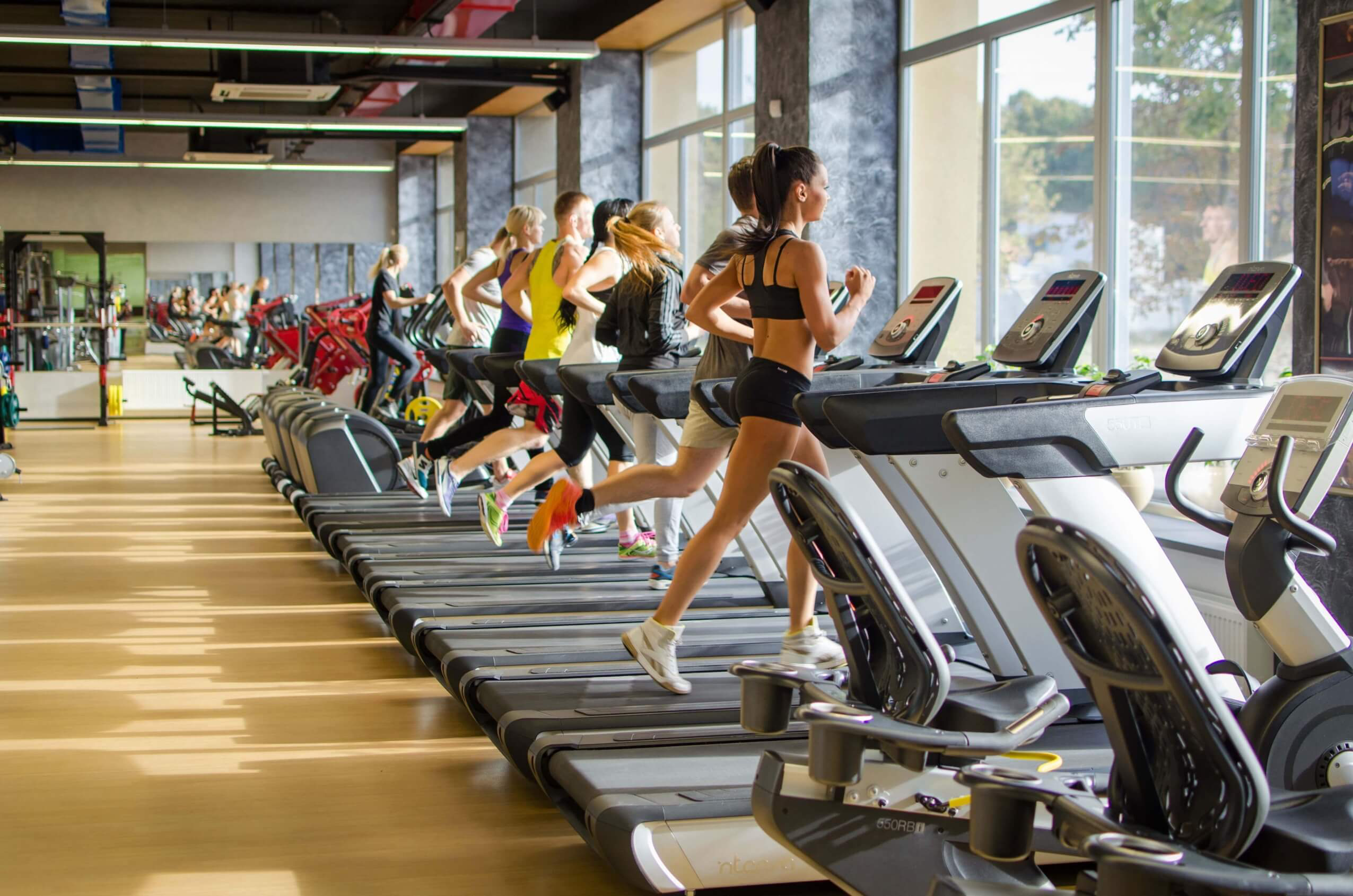 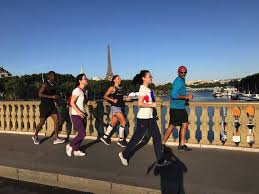 СОЦИУМ…
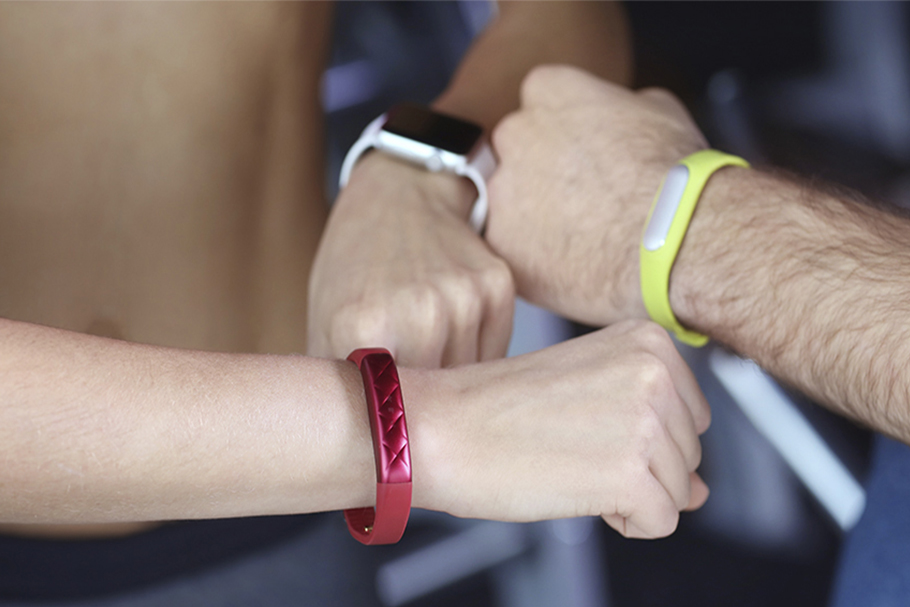 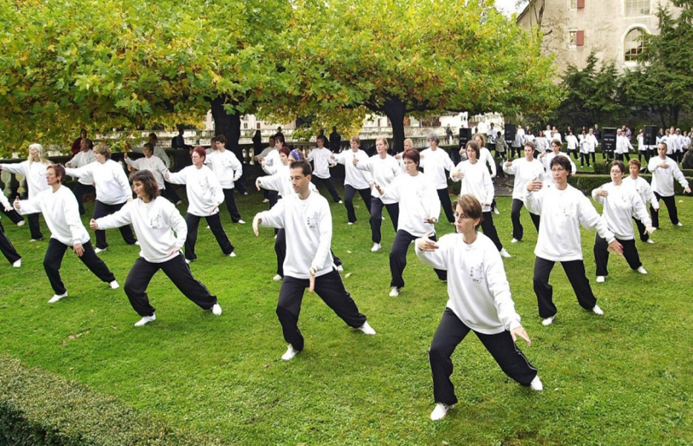 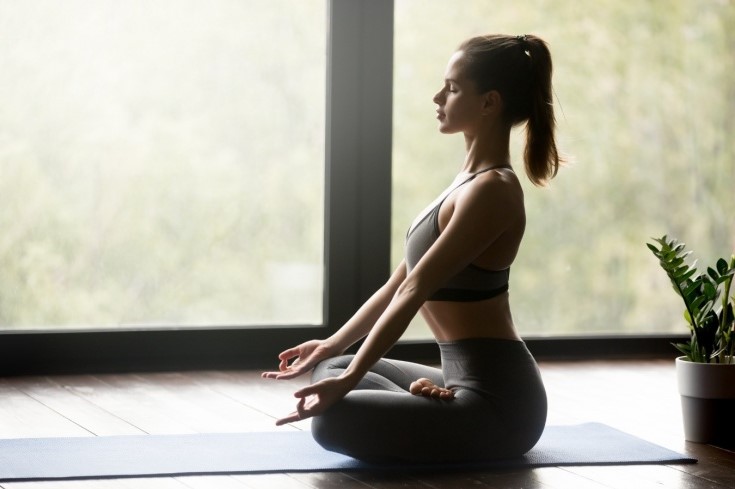 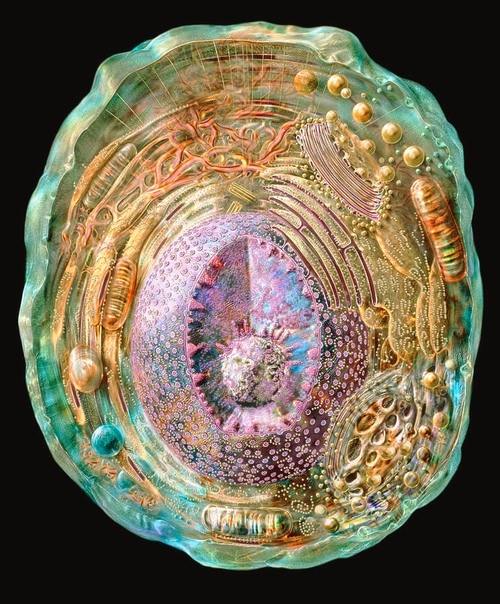 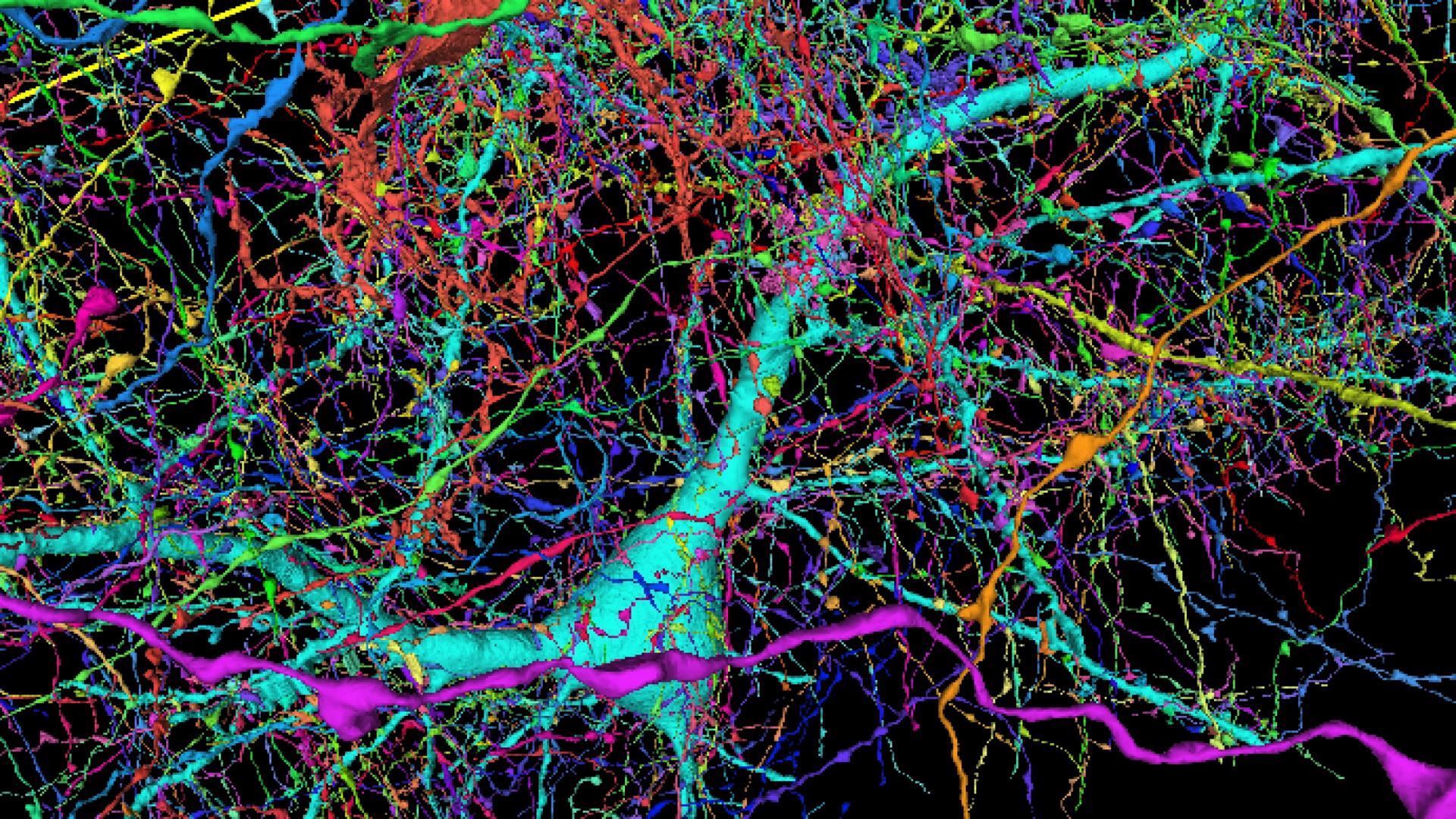 «И сказал Г-сподь: да не борется дух Мой в человеке вечно, 
потому что он плоть; 
пусть будут дни его сто двадцать лет».
- Тора, Берешит 6:3
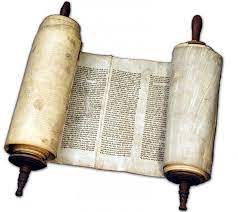 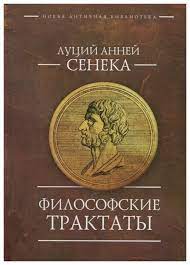 «Короткую жизнь мы не получаем, а делаем её такою; 
не бедны мы жизнью, а пользуемся ею расточительно. 
Жизнь длинна, если ею умело пользоваться» 
-  Луций Сенека
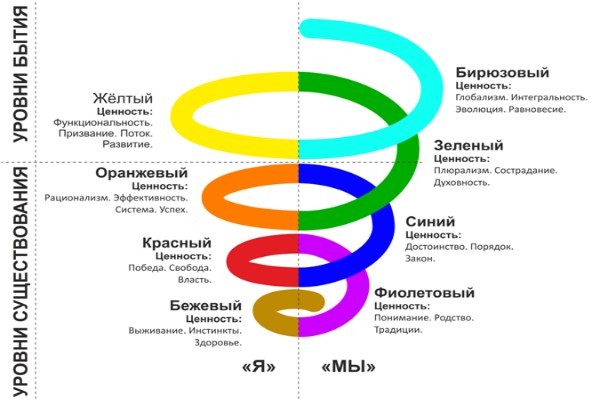 «Человек - это открытая развивающаяся система»
- Клер Грейвз
ДУХОВНОЕ
ФИЗИЧЕСКОЕ
ФИНАНСОВОЕ
СОЦИАЛЬНОЕ
ЦЕЛОСТНОЕ
ЗДОРОВЬЕ

120 лет
ЭМОЦИОНАЛЬНОЕ
ЭКОЛОГИЧЕСКОЕ
ПРОФЕССИОНАЛЬНОЕ
ИНТЕЛЛЕКТУАЛЬНОЕ
ХОЛИСТИЧЕСКИЙ ПОДХОД К ЗДОРОВЬЮ
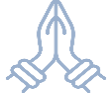 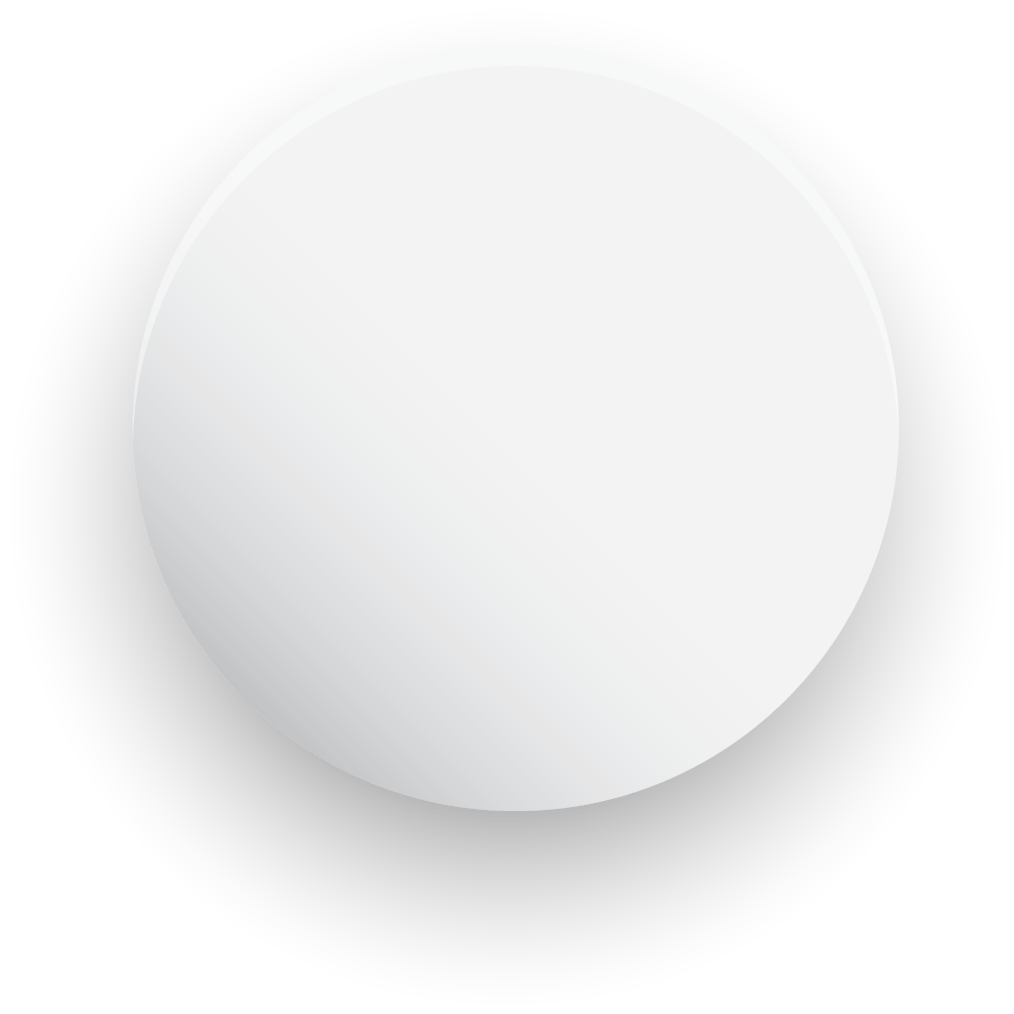 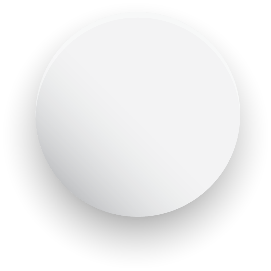 ПРОФЕССИОНАЛЬНОЕ
ЭКОЛОГИЧЕСКОЕ
ЭМОЦИОНАЛЬНОЕ
ФИЗИЧЕСКОE
ДУХОВНОЕ
ИНТЕЛЛЕКТУАЛЬНОЕ
СОЦИАЛЬНОЕ
ФИНАНСОВОЕ
работа, обеспечивающая развитие, приносящая вознаграждение и соответствующая целям и образу жизни
расширение знаний и навыков
разумная достаточность, резерв для чрезвычайных ситуаций
действия, направленные на чистоту и здоровье планеты
тело
цель, ценности и смыслы жизни
понимание себя и других, управление эмоциями
здоровые отношения, забота 
о других и принятие заботы о себе
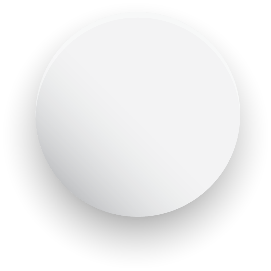 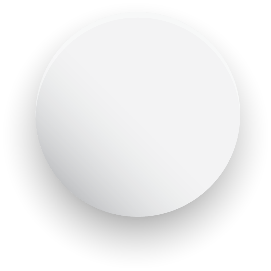 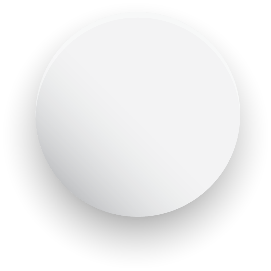 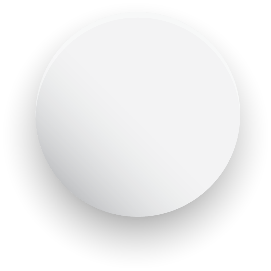 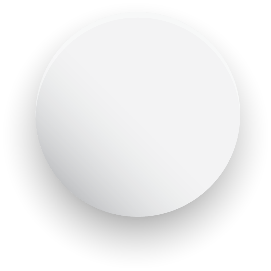 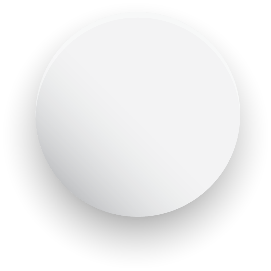 ЦЕЛОСТНОЕ
ЗДОРОВЬЕ
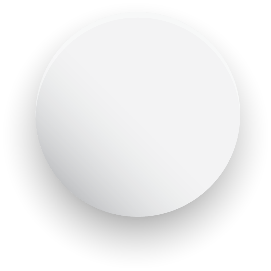 ПОКОЛЕНИЯ 
КТО СЕГОДНЯ ВЛИЯЕТ НА МИР?
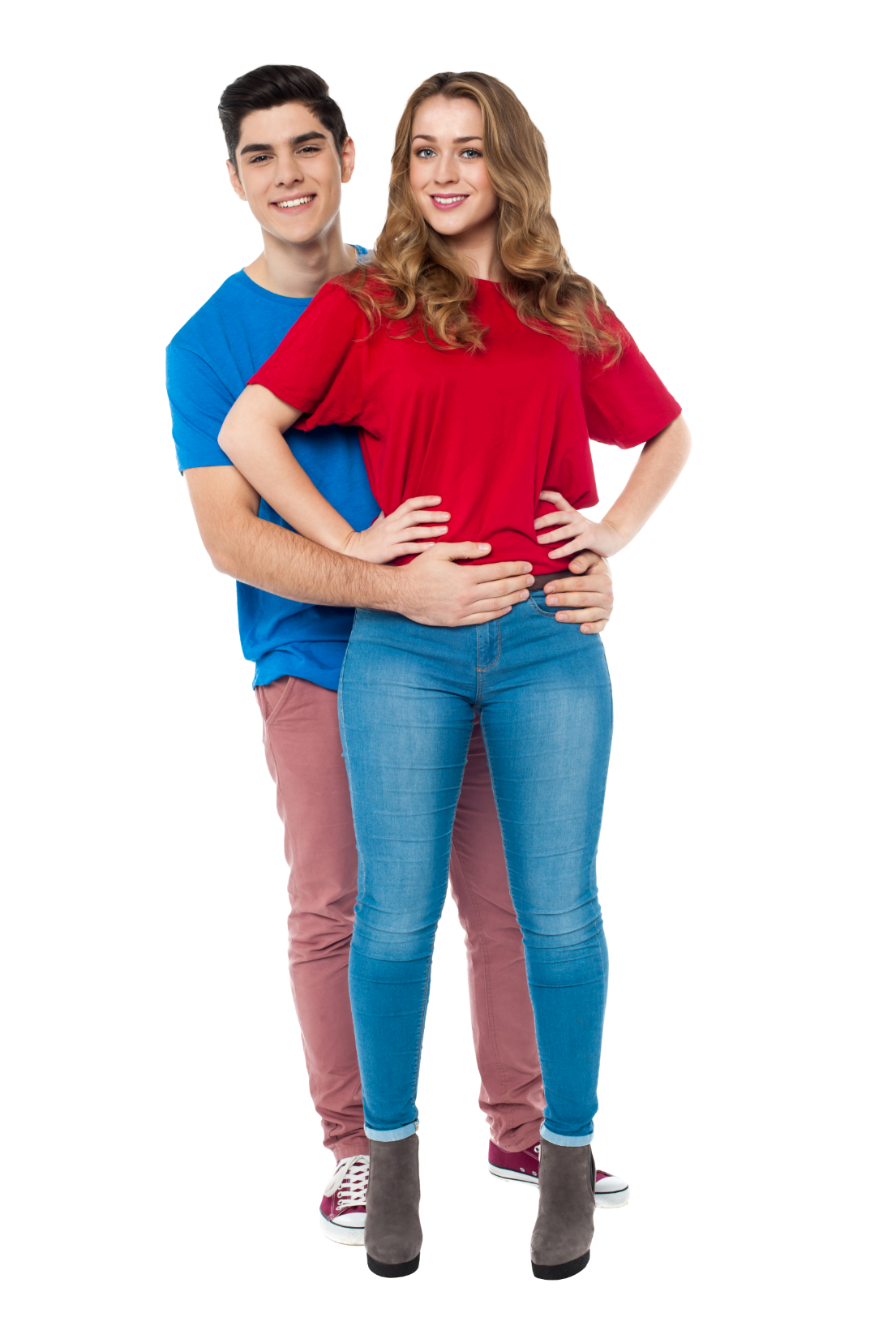 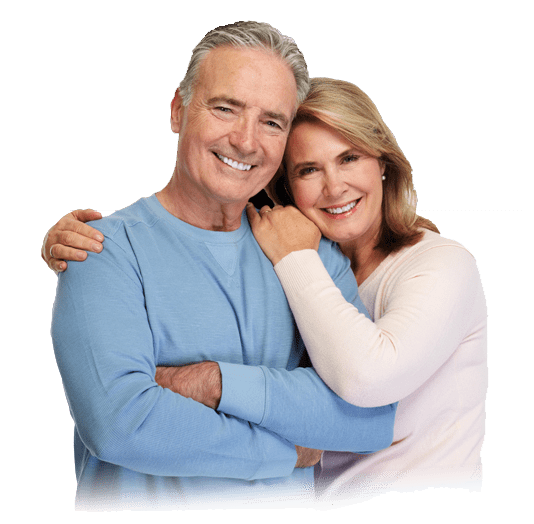 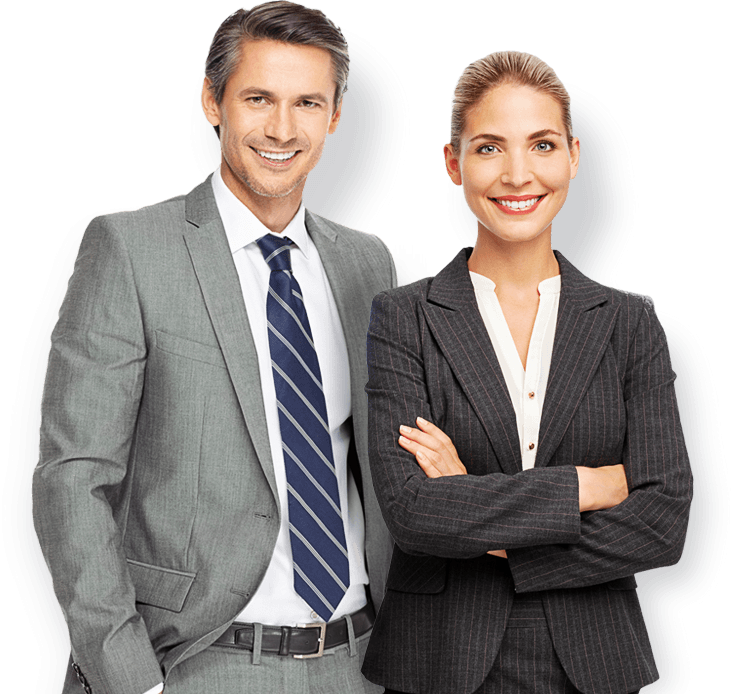 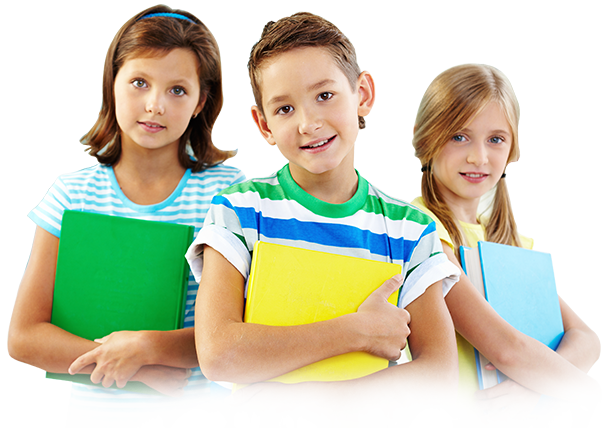 БЭБИ-БУМЕРЫ
ПОКОЛЕНИЕ Х
ПОКОЛЕНИЕ Y
ПОКОЛЕНИЕ Z
МИЛЛЕНИАЛЫ
58-77 лет
37-57 лет
18-36 лет
до 18 лет
ВОЗРАСТ В 2021 ГОДУ
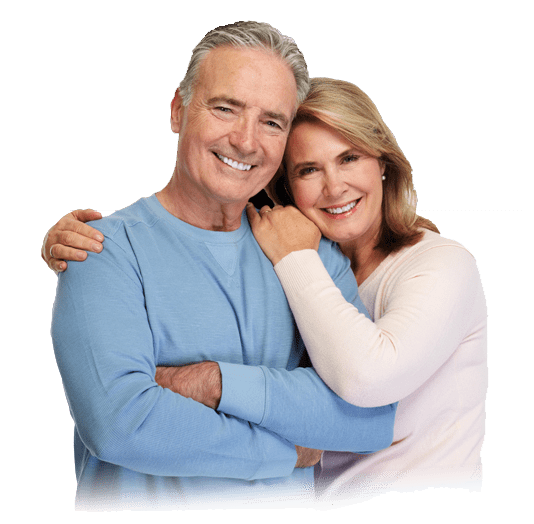 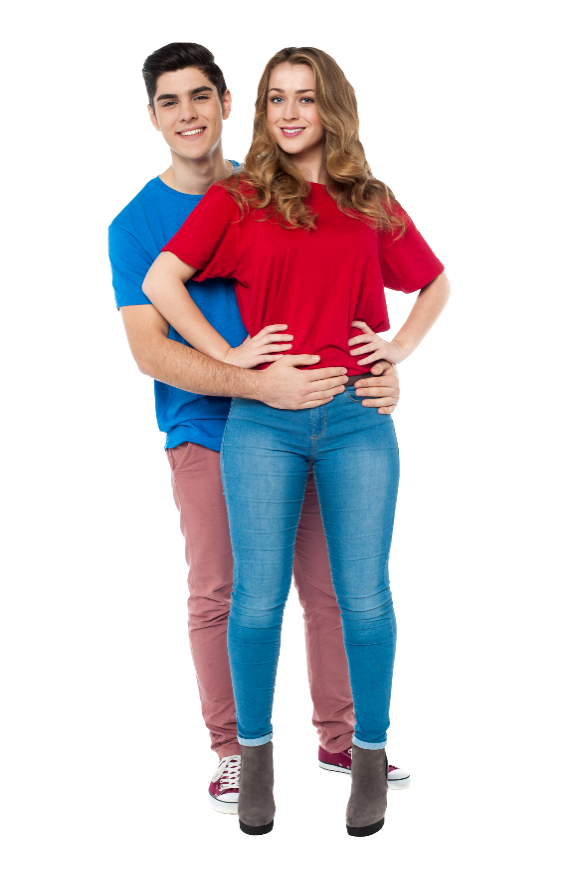 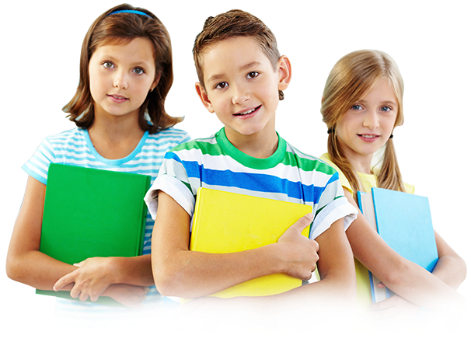 ПОКОЛЕНИЕ Z
БЭБИ-БУМЕРЫ
МИЛЛЕНИАЛЫ
Глобальный рынок велнес – 4.5 трлн $
Ментальное здоровье
$ 121 b
Красота 
и anti-aging
$ 1,083 b
Инфраструктура 
велнес
$ 134 b
Здоровое
питание 
$ 720 b
Традиционная и 
комплементарная
медицина 
$ 360 b
Велнес
рабочего места
$ 48 b
Велнес
туризм
$ 639 b
Минеральные
 и термальные
источники
$ 56 b
Превентивная и 
персонализированная 
медицина 
$ 575 b
Физическая активность
$ 828 b
СПА
$ 119 b
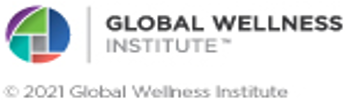 ЦЕНТР ЦЕЛОСТНОГО ЗДОРОВЬЯ
ФИЗИЧЕСКОЕ
ИЗМЕРЕНИЕ.
ДУХОВНОЕ
ИЗМЕРЕНИЕ
ИНТЕЛЛЕКТУАЛЬНОЕ
 ИЗМЕРЕНИЕ
ПРОФЕССИОНАЛЬНОЕ
ИЗМЕРЕНИЕ
СОЦИАЛЬНОЕ
ИЗМЕРЕНИЕ
ЭМОЦИОНАЛЬНОЕ
ИЗМЕРЕНИЕ
ФИНАНСОВОЕ
ИЗМЕРЕНИЕ
ЭКОЛОГИЧЕСКОЕ
ИЗМЕРЕНИЕ
3
2
1
УРОВНИ ПРАКТИК
МОБИЛЬНЫЕ АДАПТИВНЫЕ СРЕДЫ
[Speaker Notes: © Copyright Showeet.com]
ФИЗИЧЕСКОЕ ИЗМЕРЕНИЕ
МАСТЕР-КУХНЯ
ВЕРТИКАЛЬНЫЙ
 САД
СТУДИЯ И
КОММУНИКАТИИВНОЕ
 ПРОСТРАНСТВО
Как управлять телом и энергиями?
ГИМНАСТИЧЕСКИЙ ЗАЛ
Как освободиться от контекстов?
Что есть, чтобы быть здоровым?
Как это приготовить?
Как
управлять состоянием с помощью дыхания?
Как быть активным 
и здоровым
в любом
возрасте?
Что нужно
моему телу?
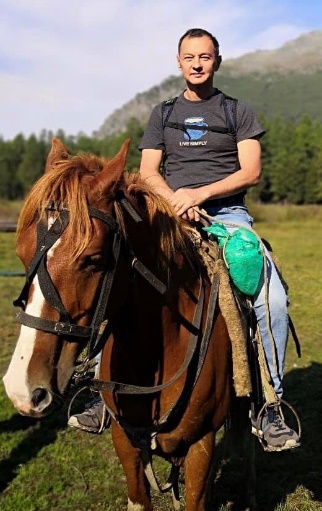 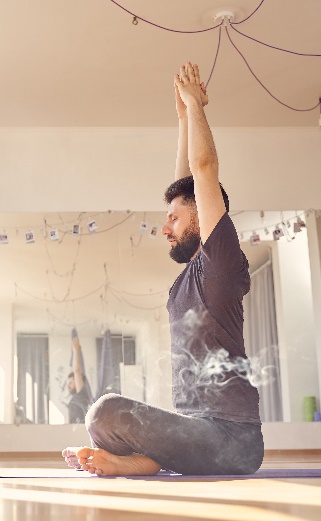 85%
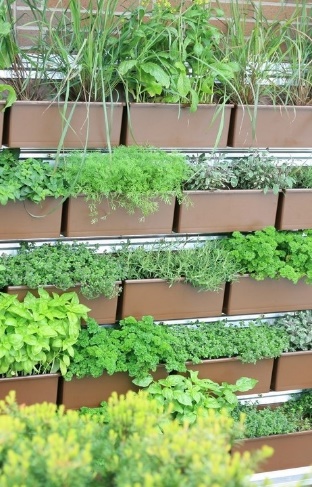 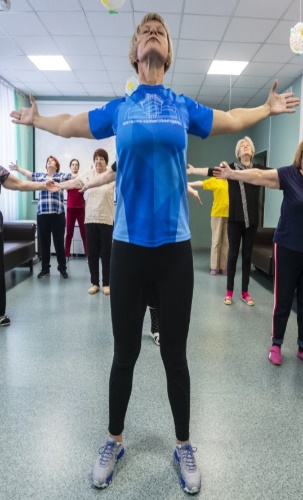 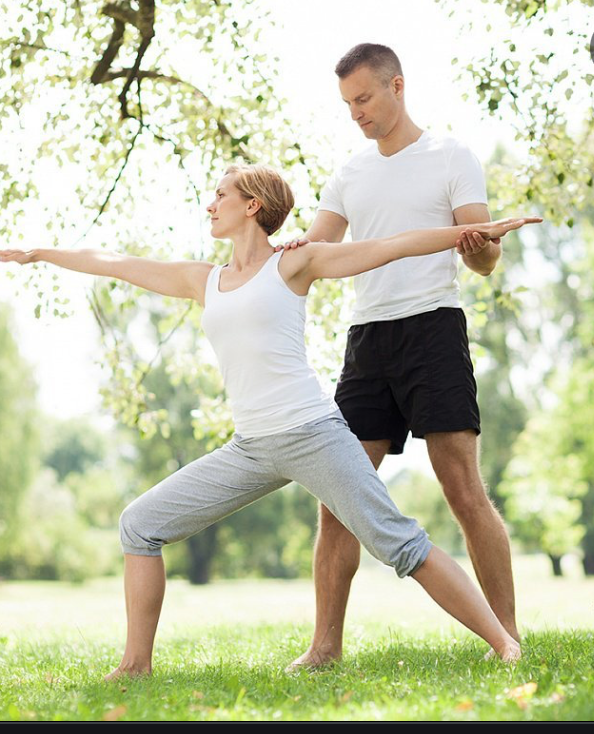 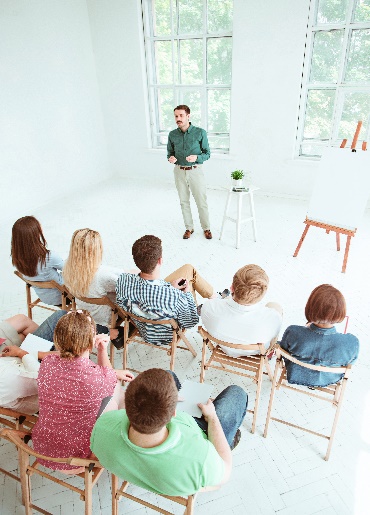 Image content
Sed ut perspiciatis unde omnis iste natus error sit voluptatem
ЙОГА, ЦИГУН
ФЛОАТИНГ
КОРЕЙСКИЕ
ДОРОЖКИ
ЗДОРОВЬЯ
ЦЕЛЕВЫЕ ТУРЫ
БАЙКАЛ
АЛТАЙ
ЯКУТИЯ
ШКОЛА
ВЫЖИВАНИЯ В ЭКСТРЕМАЛЬНЫХ
УСЛОВИЯХ
НУТРИЦИОЛОГИЯ
ВЕНДИНГОВАЯ ЕДА
ВЕРТИКАЛЬНЫЙ
САД
ДЫХАТЕЛЬНЫЕ
ГИМНАСТИКИ
И ПРАКТИКИ
ПЕРСОНАЛИЗИ-
РОВАННЫЙ
   ФИТНЕС
ANTI-AGING
ВОСТОЧНЫЙ ЦЕНТР
ВЕЛНЕС-ТУРЫ
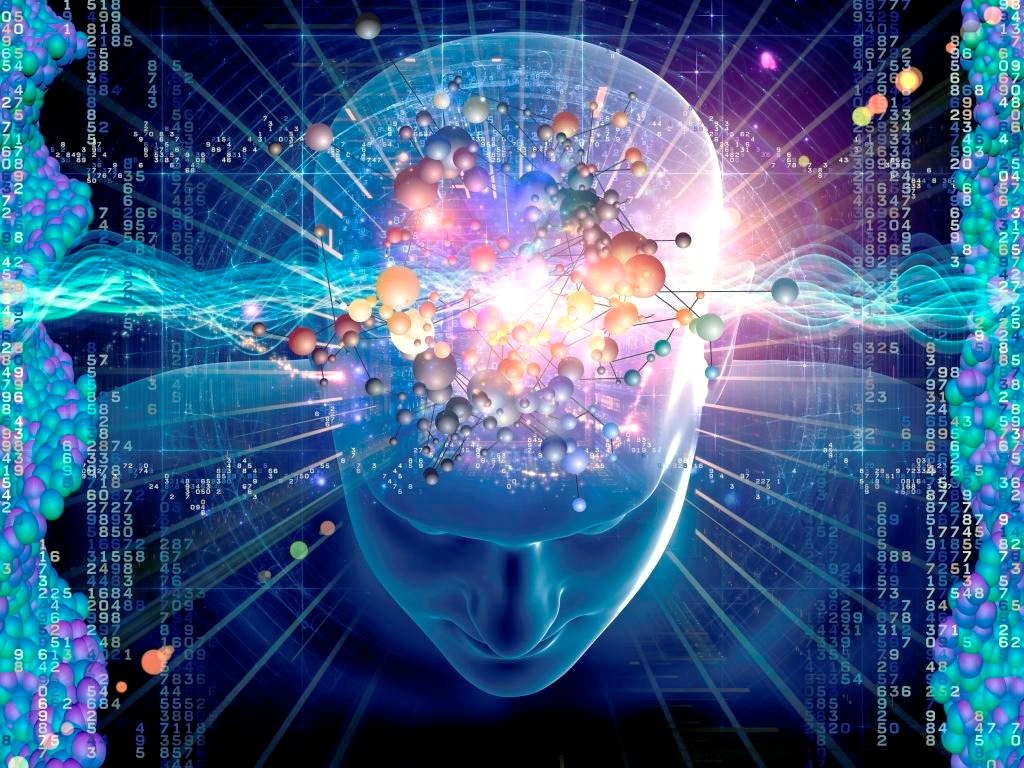 ИНТЕЛЛЕКТУАЛЬНОЕ ИЗМЕРЕНИЕ
The team
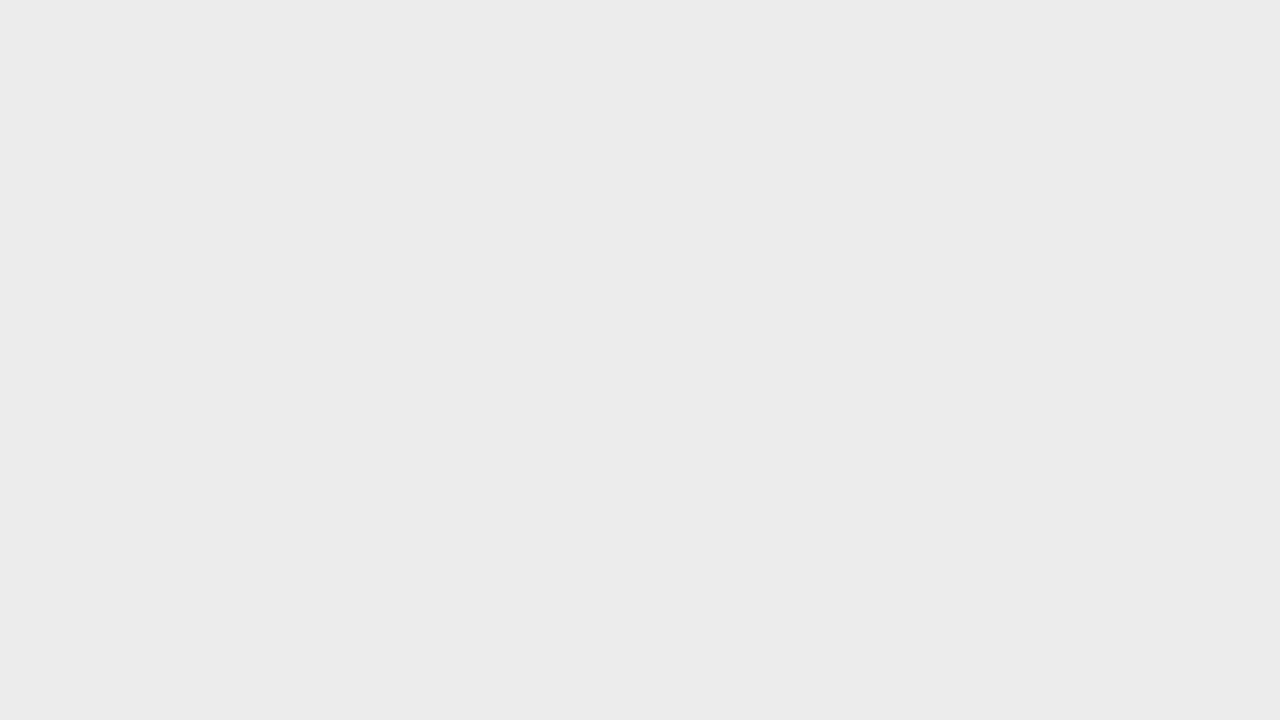 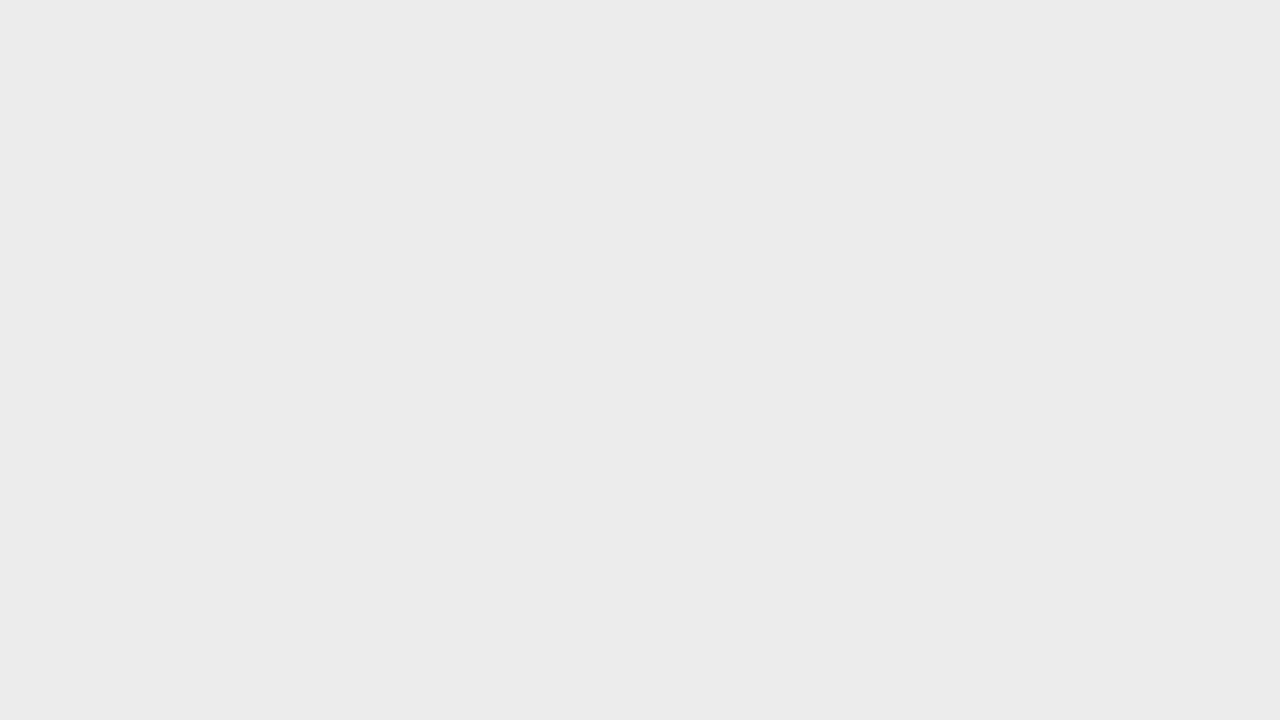 Как
 решать 
нестандартные
 задачи?
Как 
 быстро находить эффективные   решения?
Как
 улучшить 
память?
Как 
оригинально,
увлекательно,
остроумно
 излагать свои
 мысли?
Как
 быстро читать?
ИЗОБРЕТАТЕЛЬСТВО
МНЕМОТЕХНИКА
КОГНИТИВИСТИКА
СТОРИ-ТЕЛЛИНГ
СКОРОЧТЕНИЕ
КОММУНИКАЦИОННОЕ ПРОСТРАНСТВО
ДУХОВНОЕ ИЗМЕРЕНИЕ
Чего я действительно
 хочу в жизни, 
где моя сила и слабость ?
Как
 почувствовать
 внутреннее Я?
Как
 устроен мир?
ФИЛОСОФИЯ
МЕДИТАТИВНЫЕ ПРАКТИКИ
ОНТОЛОГИЯ
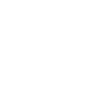 САМОПОЗНАНИЕ
ЙОГА, ЦИГУН
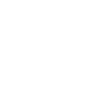 КОММУНИКАТИВНОЕ
 ПРОСТРАНСТВО
ВОСТОЧНЫЙ ЦЕНТР
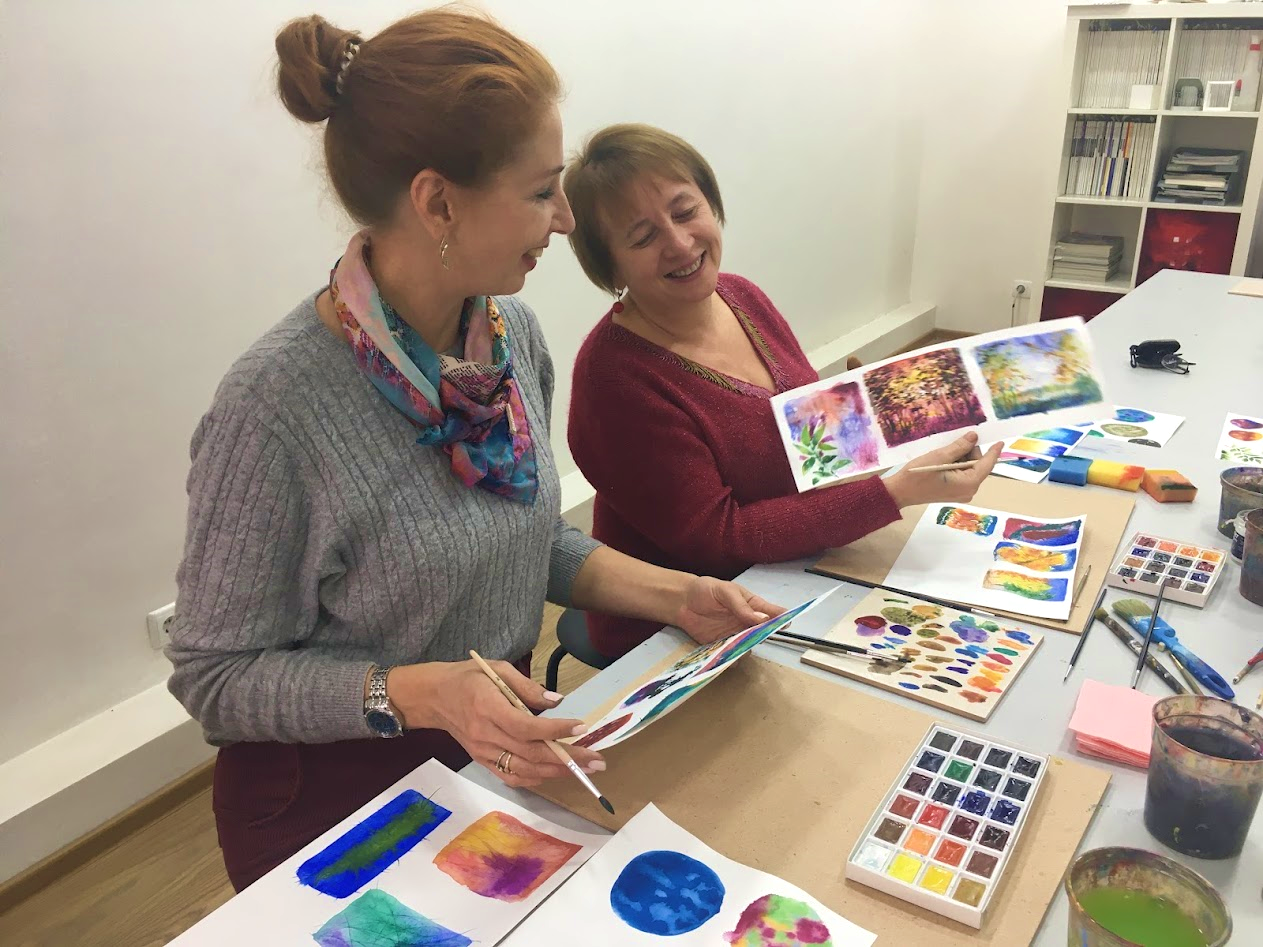 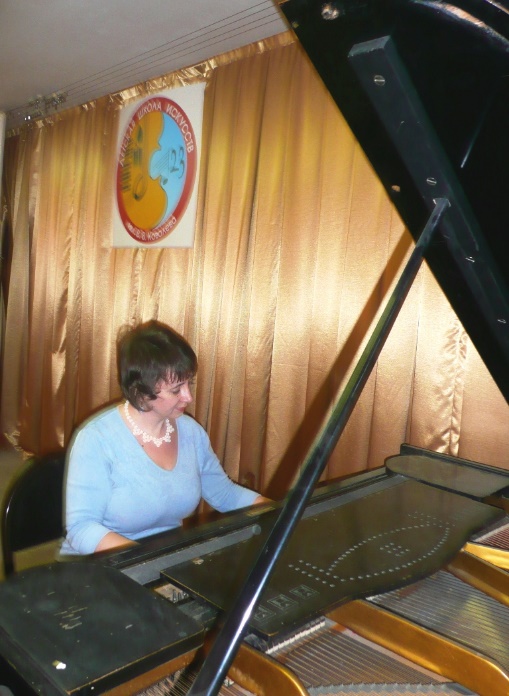 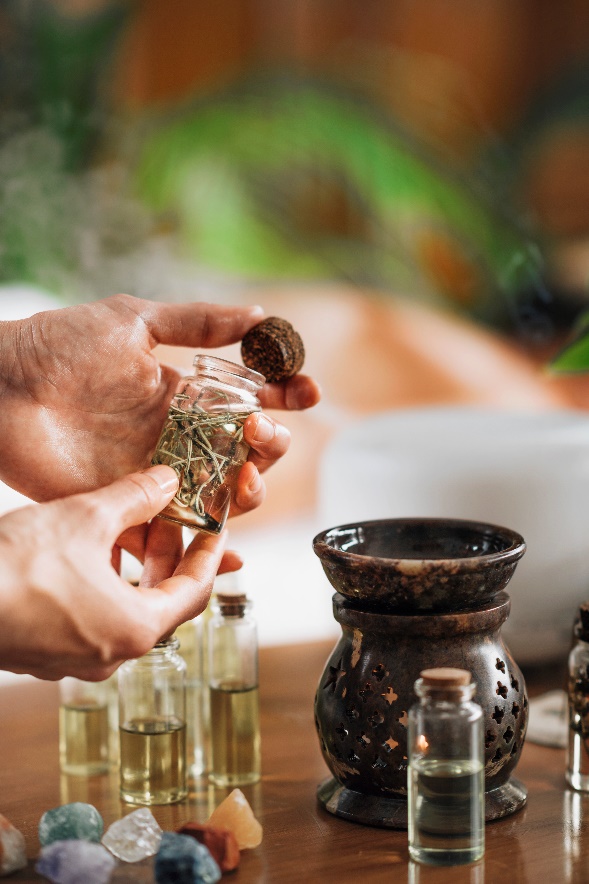 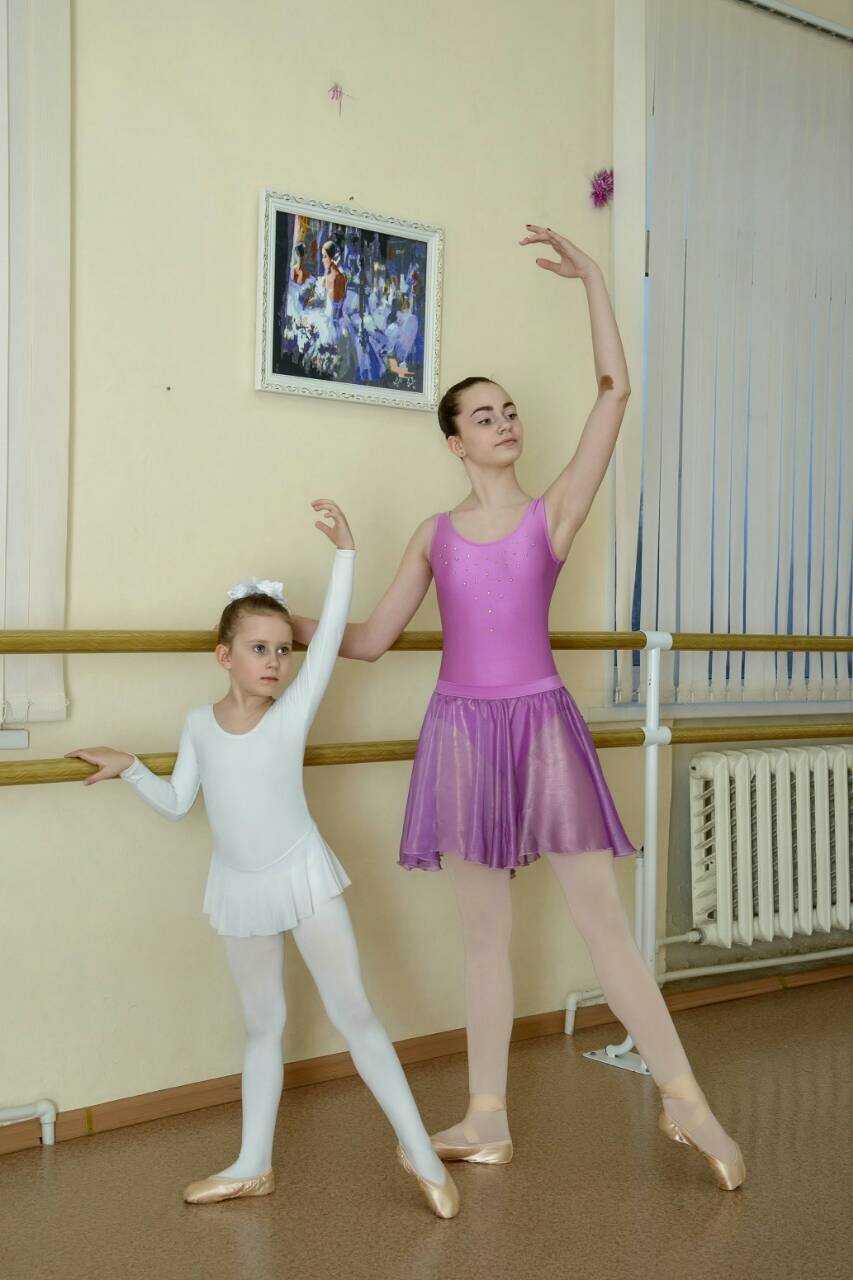 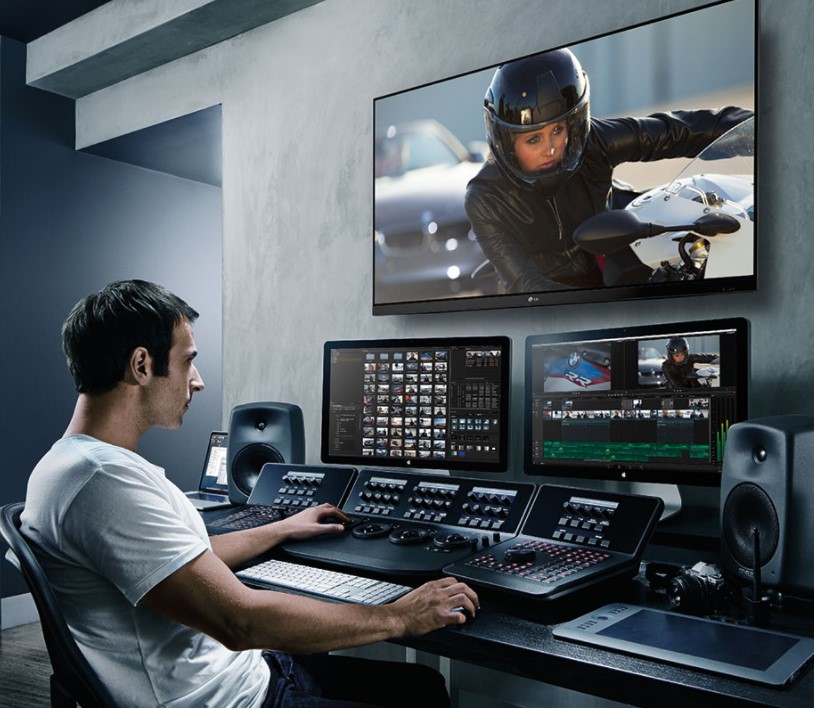 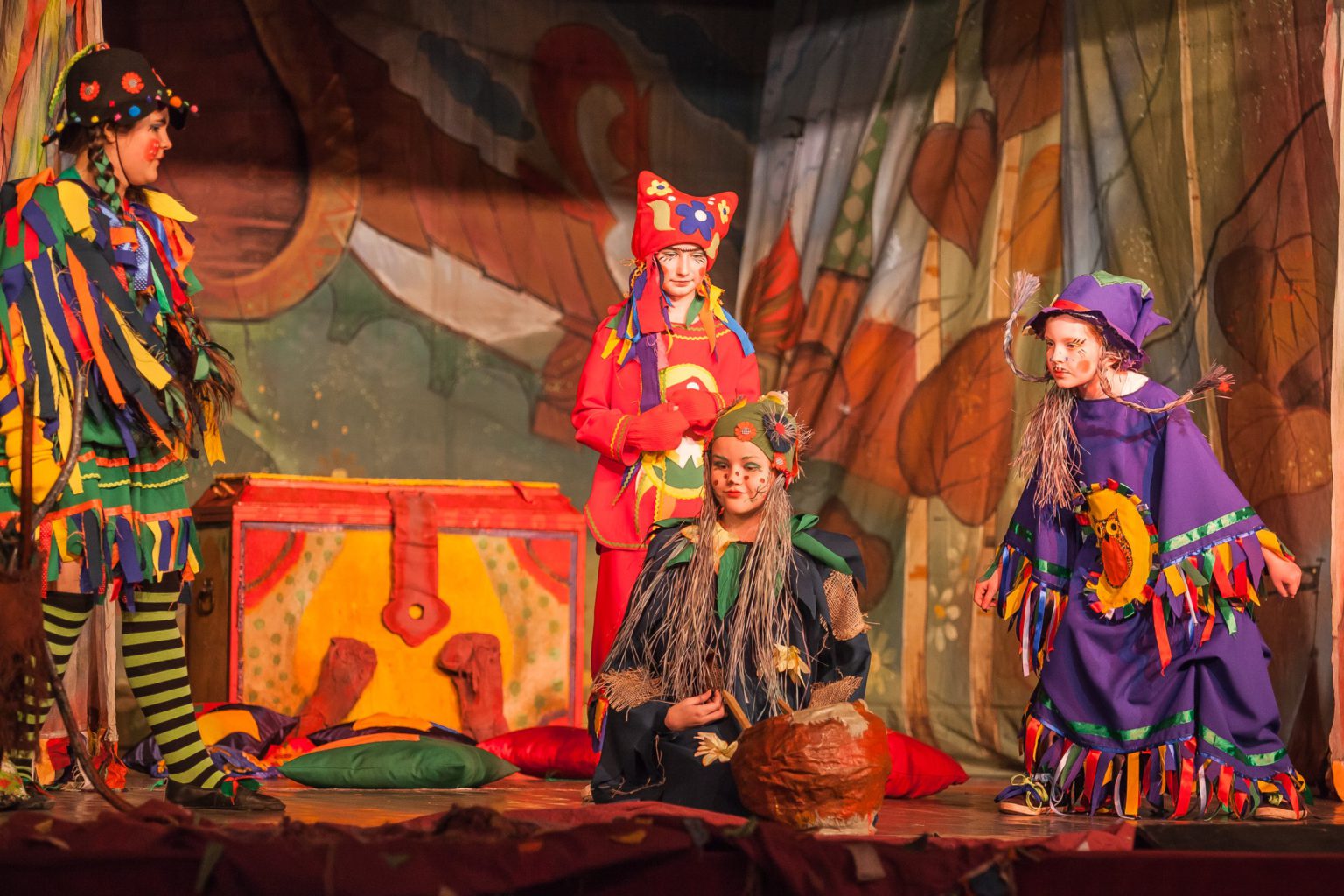 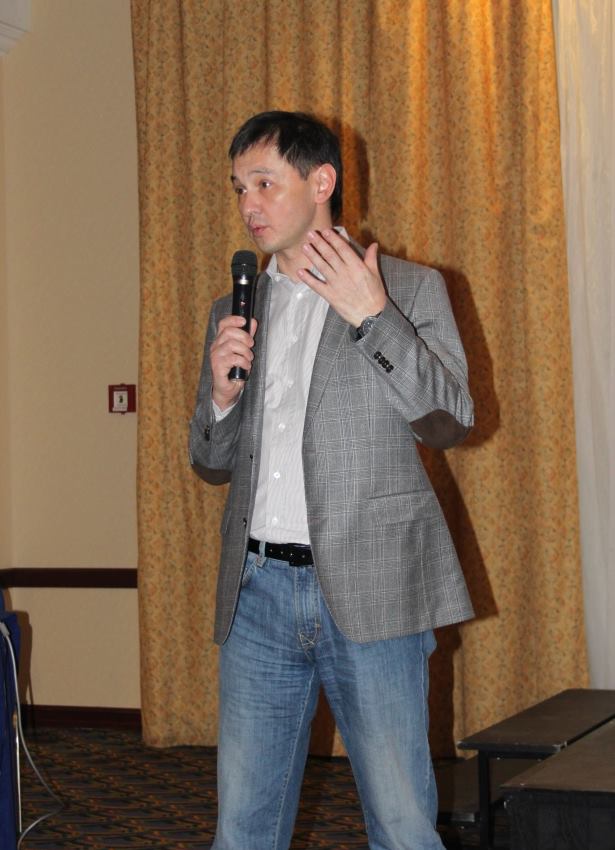 ЭМОЦИОНАЛЬНОЕ ИЗМЕРЕНИЕ
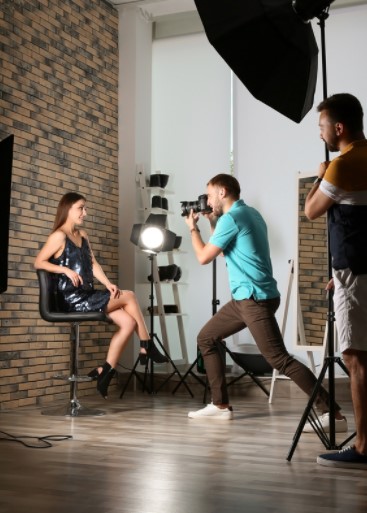 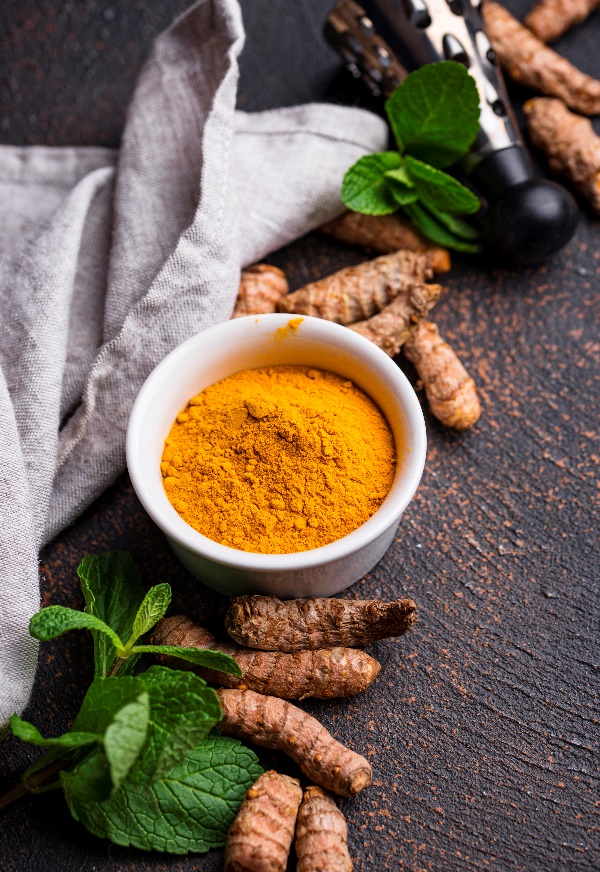 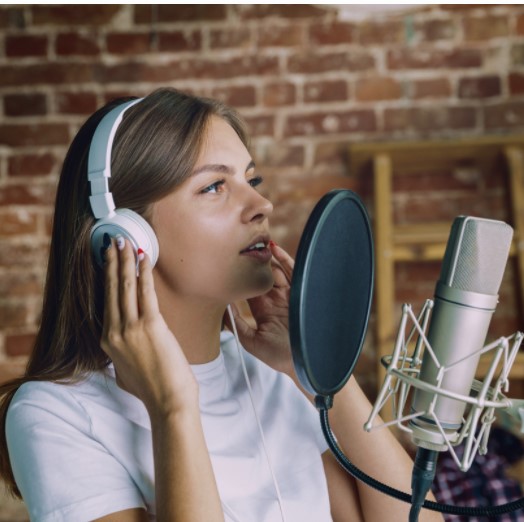 СОЦИАЛЬНОЕ ИЗМЕРЕНИЕ
ПРОФАЙЛИНГ
СОВРЕМЕННАЯ РИТОРИКА
Как  понимать
мотивы поведения
людей и их чувства?
ПСИХОРЕГУЛЯЦИЯ
Как эффективно выступать публично?
ТАЙМ МЕНЕДЖМЕНТ
Как  успевать сделать всё нужное?
Как  бороться с волнением, страхом, 
апатией?
ТЕХНИКИ
КОММУНИКАЦИЙ
ШКОЛА
ПРЕПОДАВАНИЯ
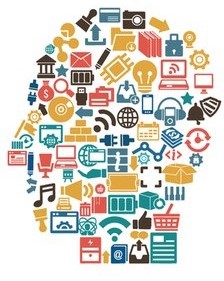 Как общаться 
с разными людьми?
Как  учить других?
ПРОТЕХНИКА
КОММУНИКАЦИОННОЕ ПРОСТРАНСТВО